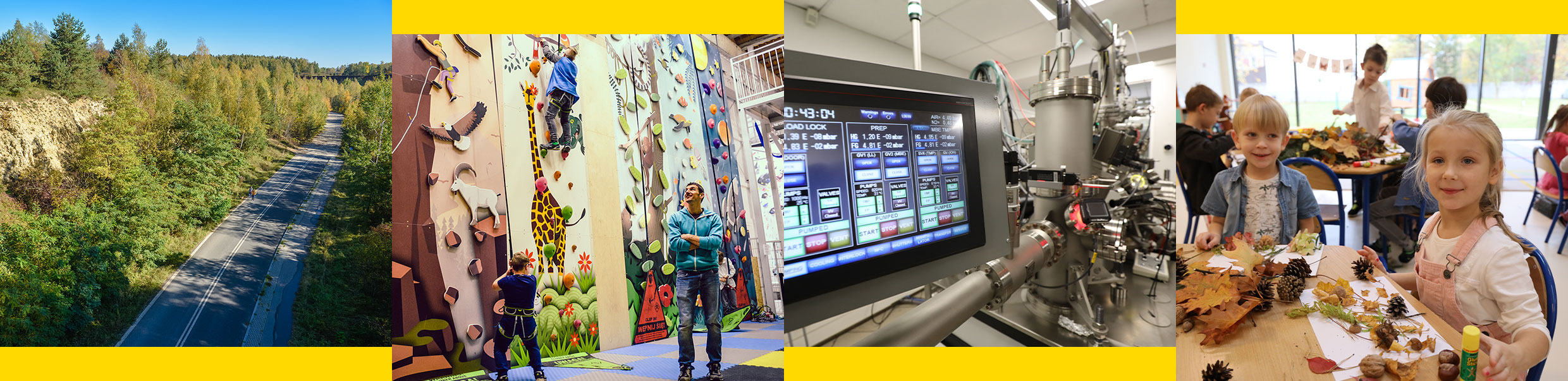 2024-04-26
Priorytet: IX. Fundusze Europejskie na rozwój terytorialny
Działanie 09.01 Zwiększenie roli kultury i turystyki w rozwoju subregionalnym - ZIT
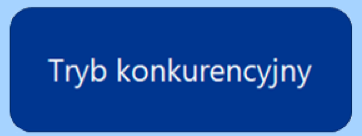 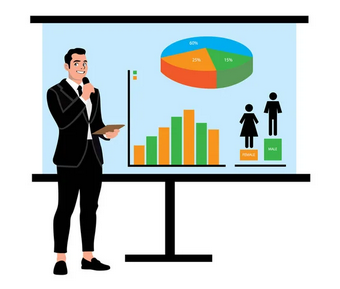 Plan prezentacji:
Działanie 9.1  Zwiększenie roli kultury i turystyki w rozwoju subregionalnym :
typy projektów 
zakres wsparcia (w tym warunki dostępu) dla każdego typu
kwalifikowalność wydatków dla każdego typu
katalog potencjalnych beneficjentów
wskaźniki produktu i rezultatu 
niezbędne załączniki do wniosku o dofinansowanie
2.  Metodyka i proces oceny wniosków o dofinansowanie w tym przykładowe kryteria specyficzne oceny merytorycznej
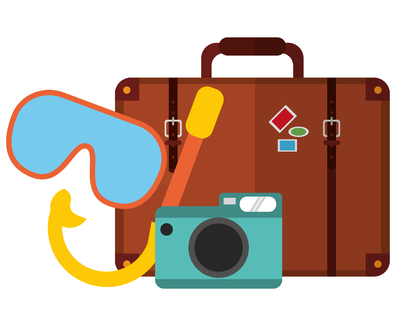 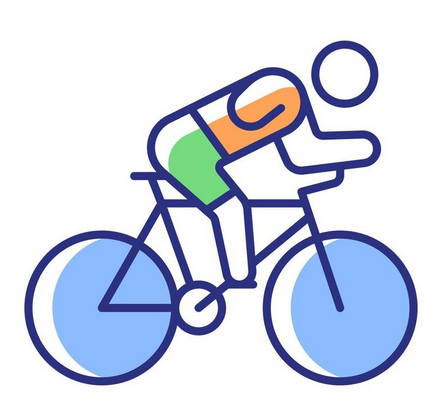 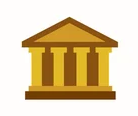 Część I TYPY PROJEKTÓW
ROZWÓJ INFRASTRUKTURY KULTURY
INFRASTRUKTURA TURYSTYCZNA I DZIEDZICTWA KULTUROWEGO
SIECI SZLAKÓW TURYSTYCZNYCH
Typ projektu nr 1 - Zakres wsparcia
Wzmocnienie prorozwojowej i wspólnototwórczej roli kultury poprzez przekształcenie istniejących instytucji kultury w wielofunkcyjne centra kultury ze zróżnicowaną ofertą dla wszystkich grup mieszkańców oraz prowadzące działania na rzecz rozwoju kapitału społecznego na poziomie lokalnym
Wielofunkcyjne centrum kultury - obiekt lub zespół obiektów instytucji kultury, na terenie których w wyniku realizacji projektu, oprócz funkcji kulturalnej, realizowane będą co najmniej 2 funkcje m. in.:
Funkcja turystyczna – wszelkie działania wpływające na obsługę ruchu turystycznego, w tym informacja i promocja turystyki
Funkcja społeczna – wszelkie działania mające na celu aktywizację społeczną, w tym projekty kierowane do osób lub rodzin zagrożonych wykluczeniem społecznym 
Funkcja gospodarcza – wszelkie działania generujące przychody z tytułu prowadzenia działalności gospodarczej 
Funkcja edukacyjna – wszelkie działania służące dostarczaniu wiedzy i nabywaniu nowych umiejętności
4
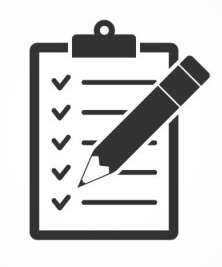 Typ projektu nr 1 - Warunki wsparcia
Wsparcie będzie realizowane w ramach instrumentu ZIT w trybie konkurencyjnym, w oparciu o kompleksowe Strategie ponadlokalne/ Strategie ZIT z opracowaną przez związki ZIT listą projektów.
Ograniczenia w zakresie budowy nowych obiektów. Wsparcie nowej infrastruktury dopuszcza się wyłącznie w uzasadnionych okolicznościach np. brak istniejącej infrastruktury
Brak wsparcia dla państwowych instytucji kultury i instytucji kultury współprowadzonych przez administrację rządową i samorządową (z wyłączeniem przedsięwzięć uzgodnionych w kontrakcie programowym).
Wsparcie obiektów UNESCO oraz Pomników Historii Prezydenta RP- wyłącznie na cele nie związane z prowadzeniem działalności kulturalnej.
5
Kwalifikowalność wydatków
Wytyczne dotyczące kwalifikowalności wydatków na lata 2021-2027 Wytyczne na lata 2021-2027
 Przewodnik dla beneficjentów FE SL 2021-2027: Przewodnik
Przepisy dotyczące pomocy publicznej, pomocy de minimis – jeśli dotyczy projektu
Typ projektu nr 1 - Kwalifikowalność wydatków
Niektóre wydatki kwalifikowalne 
przygotowanie projektu 
usługi nadzoru nad projektem 
środki trwałe i wartości niematerialne i prawne 
prace budowlane, instalacyjne i adaptacyjne
Wydatki na zagospodarowanie bezpośredniego otoczenia obiektów kulturalnych funkcjonalniepowiązanego z realizowanym projektem 
Środki trwałe niezbędne do prawidłowego funkcjonowania obiektów kulturowych
Elementy uwzględniające rozbudowę systemów e-informacji kulturalnej w  powiązaniu z podstawową infrastrukturą projektu
inne wydatki bezpośrednie, których nie można zaklasyfikować do żadnej z powyższych kategorii
Koszty pośrednie 7% - zamknięty katalog kosztów (m.in. koszty personelu zaangażowanego do „obsługi projektu”, opłaty za energię, koszty ubezpieczeń)
7
Typ projektu nr 1 - Kwalifikowalność wydatków
Wydatki niekwalifikowalne 

Prace polegające jedynie na remoncie
Konserwacja zabytków ruchomych, eksponatów, dzieł sztuki
Nabycie eksponatów, dzieł sztuki
Odnowa zabytkowych cmentarzy
Zakup środków transportu na potrzeby realizacji projektu
Roboty budowlane dotyczące infrastruktury służącej wyłącznie funkcjomadministracyjno-zarządczym
Wydatki w ramach cross-financingu
Roboty rozbiórkowe i wyburzeniowe nie stanowiące elementu szerszej inwestycji  (wyłączny element projektu)
Materiały i inne środki nie stanowiące środków trwałych
8
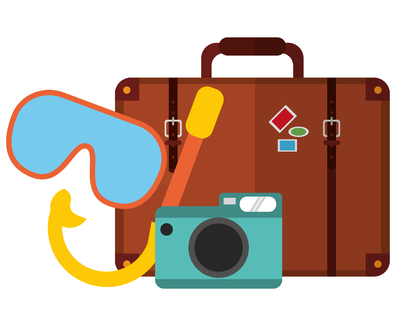 Typ projektu nr 2 - Zakres wsparcia
Tworzenie i rozwój zrównoważonej infrastruktury turystycznej
Tworzenie i rozwój zrównoważonej infrastruktury dziedzictwa kulturowego w tym obiekty przynależne do funkcjonujących w regionie szlaków dziedzictwa kulturowego, a także przedsięwzięcia ponadlokalne na rzecz tworzenia nowych oraz rozwoju istniejących szlaków, 
Inwestycje o charakterze punktowym
Elementy uwzględniające rozbudowę systemów e-informacji turystycznej/kulturalnej w powiązaniu z podstawową infrastrukturą projektu
Elementy uwzględniające promocję szlaków dziedzictwa kulturowego w tym z wykorzystaniem technologii cyfrowych
działania w obszarze turystyki będą realizowane z poszanowaniem lokalnych zasobów przyrody i przy minimalnej ingerencji w środowisko naturalne oraz z wykorzystaniem rozwiązań cyfrowych
9
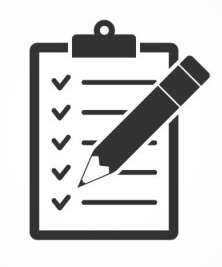 Typ projektu nr 2 - Warunki wsparcia
Wsparcie będzie realizowane w ramach instrumentu ZIT w trybie konkurencyjnym, w oparciu o kompleksowe Strategie ponadlokalne/ Strategie ZIT z opracowaną przez związki ZIT listą projektów.
Ograniczenia w zakresie budowy nowych obiektów. Wsparcie nowej infrastruktury dopuszcza się wyłącznie w uzasadnionych okolicznościach np. brak istniejącej infrastruktury
10
Typ projektu nr 2 - Kwalifikowalność wydatków
Niektóre wydatki kwalifikowalne 
przygotowanie projektu 
usługi nadzoru nad projektem 
środki trwałe i wartości niematerialne i prawne 
prace budowlane, instalacyjne i adaptacyjne
Wydatki na zagospodarowanie bezpośredniego otoczenia obiektów infrastruktury turystycznej powiązanego z realizowanym projektem
Środki trwałe niezbędne do prawidłowego funkcjonowania obiektów infrastruktury turystycznej
Elementy uwzględniające rozbudowę systemów e-informacji turystycznej w powiązaniu z podstawową infrastrukturą projektu
Elementy uwzględniające promocję szlaków dziedzictwa kulturowego w tym z wykorzystaniem technologii technologii cyfrowych
inne wydatki bezpośrednie, których nie można zaklasyfikować do żadnej z powyższych kategorii
Koszty pośrednie 7% - zamknięty katalog kosztów (m.in. koszty personelu zaangażowanego do „obsługi projektu”, opłaty za energię, koszty ubezpieczeń)
11
Typ projektu nr 2 - Kwalifikowalność wydatków
Wydatki niekwalifikowalne 

Zakup środków transportu na potrzeby realizacji projektu, za wyjątkiemzakupu nowych ekologicznych środków transportu będących atrakcjąturystyczną
Roboty budowlane dotyczące infrastruktury służącej wyłącznie funkcjomadministracyjno-zarządczym
Wydatki w ramach cross-financingu
Materiały i inne środki nie stanowiące środków trwałych
12
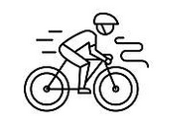 Typ projektu nr 3 - Zakres wsparcia
Sieciowanie infrastruktury turystycznej na rzecz utworzenia lub rozszerzenia szlaków turystycznych różnych rodzajów (m.in.: pieszych, rowerowych, konnych, narciarskich, wodnych), w tym infrastrukturę poprawiającą dostępność obiektów i atrakcji turystycznych do tych szlaków
Inwestycje o charakterze liniowym
Elementy uwzględniające rozbudowę systemów e-informacji turystycznej/kulturalnej w powiązaniu z podstawową infrastrukturą projektu
Elementy uwzględniające promocję szlaków dziedzictwa kulturowego w tym z wykorzystaniem technologii cyfrowych
działania w obszarze turystyki będą realizowane z poszanowaniem lokalnych zasobów przyrody i przy minimalnej ingerencji w środowisko naturalne
13
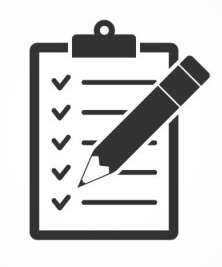 Typ projektu nr 3 - Warunki wsparcia
Wsparcie będzie realizowane w ramach instrumentu ZIT w trybie konkurencyjnym, w oparciu o kompleksowe Strategie ponadlokalne/ Strategie ZIT z opracowaną przez związki ZIT listą projektów.
Ograniczenia w obszarze turystyki w zakresie poszanowania lokalnych zasobów przyrody i przy minimalnej ingerencji w środowisko naturalne :
realizacja projektu będzie prowadzona z poszanowaniem lokalnych zasobów przyrody i przy minimalnej ingerencji w środowisko naturalne.  Przykładowe działania: wszędzie tam, gdzie to możliwe, utwórz szlaki turystyczne o nawierzchniach przepuszczalnych, unikaj nawierzchni asfaltowych, stosuj przy tym właściwą gospodarkę odpadami.
Warunek zostanie spełniony, jeśli przy minimalnej ingerencji w środowisko naturalne, wykażesz co najmniej jedno działanie na rzecz poszanowania lokalnych zasobów przyrody.
14
Typ projektu nr 3 - Kwalifikowalność wydatków
Niektóre wydatki kwalifikowalne 
przygotowanie projektu 
usługi nadzoru nad projektem 
środki trwałe i wartości niematerialne i prawne 
prace budowlane, instalacyjne i adaptacyjne− infrastruktura liniowa (szlaki turystyczne);− oświetlenie - miejsca odpoczynku turystów;− systemy zliczające osoby korzystające ze szlaków turystycznych;
Prace znakarskie służące do wyznaczania szlaków turystycznych
Elementy uwzględniające rozbudowę systemów e-informacji turystycznej w powiązaniu z podstawową infrastrukturą projektu
Elementy małej architektury służącej infrastrukturze na rzecz ruchu turystycznego: ławki, kosze na śmieci, stojaki, słupki, tablice informacyjne, kraty i osłony na drzewa, wiaty, punktowa infrastruktura widokowa(urządzenia służące obserwacji przyrody);
inne wydatki bezpośrednie, których nie można zaklasyfikować do żadnej z powyższych kategorii
Koszty pośrednie 7% - zamknięty katalog kosztów (m.in. koszty personelu zaangażowanego do „obsługi projektu”, opłaty za energię, koszty ubezpieczeń)
15
Typ projektu nr 3 - Kwalifikowalność wydatków
Wydatki niekwalifikowalne 

Zakup środków transportu na potrzeby realizacji projektu
Roboty budowlane dotyczące infrastruktury służącej wyłącznie funkcjomadministracyjno-zarządczym
Wydatki w ramach cross-financingu
Materiały i inne środki nie stanowiące środków trwałych
16
Beneficjenci wsparcia
Instytucje kultury,
Jednostki organizacyjne działające w imieniu jednostek samorządu terytorialnego,
Jednostki Samorządu Terytorialnego,
Organizacje pozarządowe,
Pozarządowe organizacje turystyczne,
Zintegrowane Inwestycje Terytorialne (ZIT).
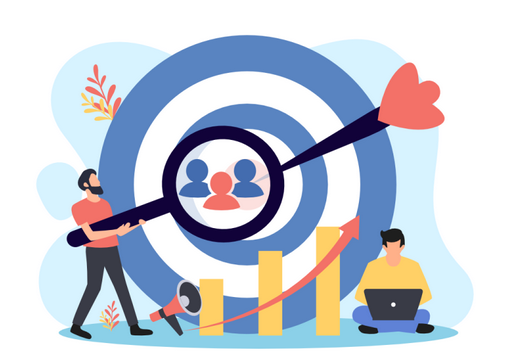 17
Wskaźniki produktu i rezultatu
Wskaźniki produktu:
Długość utworzonych szlaków turystycznych
Liczba instytucji kultury objętych wsparciem
Liczba obiektów kulturalnych i turystycznych objętych wsparciem
Liczba wspartych obiektów o charakterze nie zabytkowym
Liczba zabytków nieruchomych objętych wsparciem
Ludność objęta projektami w ramach strategii zintegrowanego rozwoju terytorialnego
Wspierane strategie zintegrowanego rozwoju terytorialnego
Liczba obiektów dostosowanych do potrzeb osób z niepełnosprawnościami
Wskaźniki rezultatu:
Roczna liczba użytkowników infrastruktury rowerowej (dotyczy Typu projektu nr 3 RTR)
Liczba przedsięwzięć proekologicznych
Liczba osób odwiedzających obiekty kulturalne i turystyczne objęte wsparciem
Miejsca pracy utworzone we wspieranych jednostkach
18
Załączniki niezbędne do wniosku o dofinansowanie projektu w szczególności:
Analiza zgodności projektu z zasadami PP i/lub pomocy de minimis 
Analiza finansowa i ekonomiczna,
Analizy specyficzne dla sektora, wynikające z kryteriów wyboru projektów w ramach Działania – analiza popytu,
Informacja o prawie do dysponowania nieruchomością,
Zaświadczenie/ deklaracja organu odpowiedzialnego za monitorowanie obszarów Natura 2000,
PFU, dokumentacja techniczna – wyciąg z dokumentów 
UWAGA: Wnioskodawca nie musi dołączać tej dokumentacji do wniosku o dofinansowanie, natomiast w treści wniosku musi wtedy zadeklarować, że jest w jej posiadaniu
19
Załączniki dodatkowe (wymagane, jeśli dotyczą projektu) :
Oświadczenie o kwalifikowalności VAT
Mapa zawierająca zakres przestrzenny projektu (z uwzględnieniem przebiegu przez działki ewidencyjne).
Pozytywna opinia Pełnomocnika Marszałka Woj. Śl. ds. polityki rowerowej realizowanej – dotyczy typu projektu nr 3 RTR
20
Część II Metodyka i proces oceny wniosków o dofinansowanie
Metodyka kryteriów oceny projektów
22
Metodyka kryteriów oceny projektów
Kryteria formalne (0/1)
Ogólne
Specyficzne
23
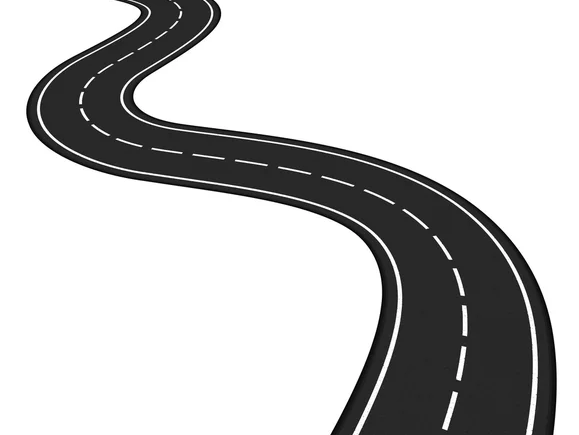 Kryteria formalne specyficzne:
Infrastruktura drogowa (w tym parkingi) realizowana w ramach projektu
W ramach kryterium będzie weryfikowane czy infrastruktura drogowa jest niezbędnym elementem większego projektu, a jego koszty nie przekraczają 15% kosztów kwalifikowalnych. 
W miastach projekty nie mogą obejmować budowy nowych dróg lub parkingów a w odniesieniu do istniejących prowadzić do zwiększenia ich pojemności lub przepustowości. Prace dotyczące infrastruktury drogowej nie mogą także w inny sposób przyczyniać się do zwiększenia natężenia ruchu samochodowego.
Metodyka kryteriów oceny projektów
Kryteria merytoryczne
Obligatoryjne (0/1)
Punktowe
(Premiujące)
Ogólne
Specyficzne
Specyficzne
Ogólne
25
Typ projektu nr 1 - Kryteria merytoryczne specyficzne
Nie przewiduje się kryteriów dopuszczających 0/1
Ocenie punktowej podlegają kryteria:
Oferta kulturalna, animacyjna, edukacyjna po zakończeniu projektu – max 12 pkt
Ocena popytu – maks. 2 pkt
Potencjał  infrastruktury – maks. 9 pkt
Udogodnienia dla korzystających - maks. 2 pkt
Promowanie rozwiązań cyfrowych  - maks. 1 pkt
Komplementarność transnarodowa, transgraniczna i międzyregionalna
Dążenie do standardów określonych przez Międzynarodową Radę Ochrony Zabytków i Miejsc Historycznych (ICOMOS) - maks. - 1 pkt
Premiowanie projektów zakładających utworzenie nowych miejsc pracy wynikających bezpośrednio z realizacji projektu – maks. 1 pkt
Premiowanie rozwiązań pozwalających na większą dostępność do oferty dla osób ze szczególnymi potrzebami – maks 1 pkt 
Komplementarność z projektem/projektami finansowanymi z EFS+ lub działaniami, których cele są zgodne z celami EFS+ - maks. - 1 pkt
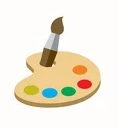 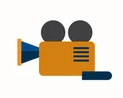 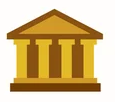 26
Typ projektu nr 1 - Kryteria merytoryczne specyficzne
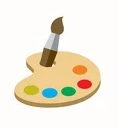 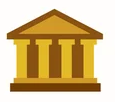 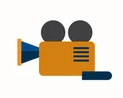 Nie przewiduje się kryteriów dopuszczających 0/1
Ocenie punktowej podlegają kryteria (rozstrzygające):
Oferta kulturalna, animacyjna, edukacyjna po zakończeniu projektu – maks. 12 pkt
Premiowanie będą następujące elementy:
zwiększające zaangażowanie społeczności lokalnej,
zawierające wydarzenia kierowane do osób aktywnych i nieaktywnych  zawodowo, dzieci i młodzieży, seniorów  (minimum 2 wydarzenia rocznie w każdym roku okresu trwałości);
stanowiące atrakcję turystyczną przyciągającą osoby spoza gminy, w której realizowany jest projekt,
przewiduje realizację wydarzeń kulturalnych, animacyjnych lub edukacyjnych będących efektem współpracy z instytucjami kultury z sąsiednich gmin (co najmniej 1 wydarzenie rocznie), 
przyczynia się do budowania i wzmacniania poczucia  lokalnej tożsamości kulturowej
27
Typ projektu nr 1 - Kryteria merytoryczne specyficzne
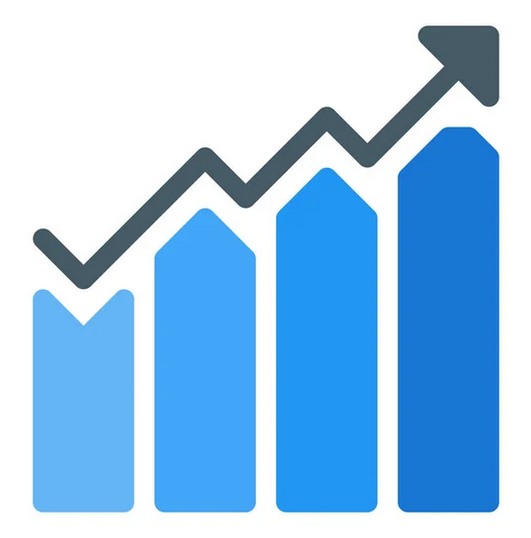 Potencjał  infrastruktury – maks 9 pkt
Premiowane będą następujące elementy: 
 powstanie nowa/dodatkowa przestrzeń dostępna dla zwiedzających/odbiorców,
infrastruktura objęta projektem zapewnia możliwość elastycznej zmiany/ dostosowania układu ścian, podłóg, ciągów komunikacyjnych w zależności od aktualnych potrzeb, 
infrastruktura objęta projektem posiada wielofunkcyjną przestrzeń (np. hol) otwartą/zorientowaną na różnorodne inicjatywy społeczne,
zaplecze (w tym dach, piwnica) i otoczenie infrastruktury (w tym wewnętrzny dziedziniec) zapewnia dodatkową przestrzeń użytkową.
28
Typ projektu nr 2 - Kryteria merytoryczne specyficzne
Przewiduje się kryteria dopuszczające 0/1
Potencjał ponadlokalnych i subregionalnych produktów, marek kulturowych i turystycznych 
Projekt wykorzystuje przynajmniej jeden potencjał (przyrodniczy, krajobrazowy, kulturowy) przyczyniający się do poprawy atrakcyjności produktu i marki turystycznej
Zapotrzebowanie, koordynacja, niepowielanie, antropopresja
analiza popytu i oceną potrzeb w celu ograniczenia ryzyka nieefektywności; 
projekty są skoordynowane z projektami w sąsiednich obszarach,
unikają nakładania się i konkurencji,
mają wpływ wykraczający poza sam projekt na stymulowanie aktywnościturystycznej w regionie. 
projekt przewiduje rozwiązania zabezpieczające przed negatywnym oddziaływaniem człowieka na przyrodę (zjawisko antropopresji) na obszarach cennych przyrodniczo
29
Typ projektu nr 2 - Kryteria merytoryczne specyficzne
Ocenie punktowej podlegają kryteria:
Stopień koordynacji, oceny popytu i zapotrzebowania – maks. 4 pkt
Stymulowanie turystyki – maks. 10 pkt
Dostępność komunikacyjna – maks. 2 pkt
Zdolność do funkcjonowania oferty turystycznej w ciągu roku – maks.4 pkt
Promowanie idei Zrównoważonej turystyki – maks. - 1 pkt. 
Dążenie do standardów określonych przez Międzynarodową Radę Ochrony Zabytków i Miejsc Historycznych (ICOMOS)  - maks. 1 pkt
Promowanie rozwiązań cyfrowych – maks. 1 pkt. 
Komplementarność transnarodowa, transgraniczna i międzyregionalna - maks. 1 pkt
Turystyka prowadzona na obszarach cennych przyrodniczo – maks. 5 pkt. 
Premiowanie rozwiązań pozwalających na większą dostępność do oferty dla osób ze szczególnymi potrzebami – maks. 1 pkt 
Komplementarność z projektem/projektami finansowanymi z EFS+ lub działaniami, których cele są zgodne z celami EFS+ - maks. 1 pkt
30
Typ projektu nr 2 - Kryteria merytoryczne specyficzne
Ocenie punktowej podlegają kryteria (rozstrzygające):
Stopień koordynacji, oceny popytu i zapotrzebowania – maks. 4 pkt
określenie bieżącego popytu : 
charakterystyka obszaru, na którym realizowany jest projekt, bieżąca wielkość popytu tj.  liczba osób odwiedzających dany obszar, grupy docelowe, istniejące produkty, szlaki turystyczne, infrastruktura, usługi turystyczne występujące na danym terenie, analiza powinna być przygotowana na podstawie  najaktualniejszych danych poprzedzających złożenie wniosku
określenie przyszłego popytu:
określenie przyszłego zainteresowania odwiedzinami danego obszaru, w tym produktami czy usługami oferowanymi na terenie zrealizowanego projektu. Należy przedstawić co najmniej następujące dane: ile powstanie/zostanie zmodernizowanych obiektów turystycznych, ilu ludzi będzie zainteresowanych odwiedzinami danego obszaru w tym usługami czy produktami, jaka będzie liczba nowych odbiorców, jaki będzie stopień wzrostu popytu na oferowane usługi, produkty turystyczne
uwzględnienie charakterystyki obszaru sąsiadującego z obszarem (obszar sąsiadujących gmin), na którym nastąpi realizacja projektu
31
Typ projektu nr 2 - Kryteria merytoryczne specyficzne
Stymulowanie turystyki – maks. 10 pkt
Lokalizacja projektu na terenie : szlaków turystycznych, terytorialnej Marki Województwa
Istniejących atrakcji turystycznych, funkcjonujących szlaków dziedzictwa kulturowego,
Tworzenie warunków do zagospodarowania czasu wolnego, 
Co najmniej 1 punkt dystrybucji lokalnych produktów (sklep, warsztat, galeria, punkty gastronomiczne etc.). Dotyczy istniejących, nowopowstałych punktów.
Powierzchnie noclegowe,
Ułatwienie działalności lokalnych przedsiębiorców,
Tworzenie miejsc pracy,
Wpływ na zachowanie/wzmacnianie dziedzictwa kulturowego.
32
Typ projektu nr 3 - Kryteria merytoryczne specyficzne
Przewiduje się kryteria dopuszczające 0/1 
Potencjał ponadlokalnych i subregionalnych produktów, marek kulturowych i turystycznych  - tak jak dla typu nr 2
Zapotrzebowanie, koordynacja, niepowielanie, antropopresja – tak jak dla typu nr 2 
Zdolność sieciowania:
Realizacja projektu 
- doprowadza do włączenia nowo utworzonego odcinka szlaku turystycznego do sieci istniejących szlaków,
lub
- tworzy nową sieć szlaków turystycznych o charakterystycznych parametrach technicznych i jednolitym oznaczeniu.
33
Typ projektu nr 3 - Kryteria merytoryczne specyficzne
Ocenie punktowej podlegają kryteria:
Stopień koordynacji, oceny popytu i zapotrzebowania – maks. 4 pkt
Udogodnienia – maks. 11 pkt
Potencjał rozpoznawalności projektu – maks. 4 pkt
Turystyka prowadzona na obszarach cennych przyrodniczo – maks. 5 pkt
Zdolność do korzystania z przedmiotu projektu w ciągu roku – maks. 4 pkt
Promowanie rozwiązań cyfrowych  - maks. 1 pkt
Komplementarność transnarodowa, transgraniczna i międzyregionalna - 1 pkt
Komplementarność z projektem/projektami finansowanymi z EFS+ lub działaniami, których cele są zgodne z celami EFS+ - maks. 1 pkt
34
Typ projektu nr 3 - Kryteria merytoryczne specyficzne
Ocenie punktowej podlegają kryteria (rozstrzygające):
Stopień koordynacji, oceny popytu i zapotrzebowania – maks. 4 pkt
określenie bieżącego popytu : 
charakterystyka obszaru, na którym realizowany jest projekt, bieżąca wielkość popytu tj.  liczba osób odwiedzających dany obszar, grupy docelowe, istniejące produkty, szlaki turystyczne, infrastruktura, usługi turystyczne występujące na danym terenie, analiza powinna być przygotowana na podstawie  najaktualniejszych danych poprzedzających złożenie wniosku
określenie przyszłego popytu:
określenie przyszłego zainteresowania odwiedzinami danego obszaru, w tym produktami czy usługami oferowanymi na terenie zrealizowanego projektu. Należy przedstawić co najmniej następujące dane: ile powstanie/zostanie zmodernizowanych obiektów turystycznych, ilu ludzi będzie zainteresowanych odwiedzinami danego obszaru w tym usługami czy produktami, jaka będzie liczba nowych odbiorców, jaki będzie stopień wzrostu popytu na oferowane usługi, produkty turystyczne
uwzględnienie charakterystyki obszaru sąsiadującego z obszarem (obszar sąsiadujących gmin), na którym nastąpi realizacja projektu
35
Typ projektu nr 3 - Kryteria merytoryczne specyficzne
Udogodnienia – max. 11 pkt.
na obszarze realizacji projektu istnieją lub powstaną miejsca wypoczynkowe, 
na obszarze realizacji projektu powstaną węzłowe punkty turystyczne z dostępną bazą gastronomiczną, noclegową, sanitarną,
projekt przebiega w znaczącej części trasami odseparowanymi od transportu zmotoryzowanego, 
projekt przewiduje pętlę umożliwiającą jego rozpoczęcie i zakończenie w tym samym miejscu
projekt przewiduje punkt widokowy wyposażony w urządzenia obsługi ruchu turystycznego oraz infrastrukturę informacyjno-porządkową
inne udogodnienia poprawiające komfort i wygodę korzystania z projektu
36
Typ projektu nr 3 – Regionalne Trasy Rowerowe kryteria formalne specyficzne
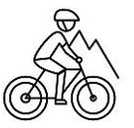 Przewiduje się kryteria dopuszczające 0/1 
Zgodność z RPR 
Potwierdzenie zgodności z założeniami określonymi w dokumencie pn.: Regionalna polityka rowerowa (RPR) Województwa Śląskiego wraz z planem sieci regionalnych tras rowerowych (RTR) (wraz z uwzględnieniem ewentualnych rekomendowanych odstępstw w standardach wytyczania i budowania RTR) poprzez dołączenie do wniosku o dofinansowanie pozytywnej opinii Pełnomocnika Marszałka Województwa Śląskiego 
Minimalna długość trasy rowerowej 
Projekt zapewni powstanie minimum 3 km ciągłej trasy rowerowej (zgodnej z wymogami określonymi w dok. Regionalnej Polityki Rowerowej Województwa Śląskiego). Do wyznaczenia minimalnej długości trasy rowerowej (3 km), wlicza się również już istniejące i wyznaczone ciągi rowerowe (spełniające parametry RTR, w tym wyznaczone poprzez oznakowanie przebiegu trasy rowerowej).
37
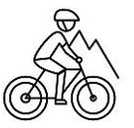 Typ projektu nr 3 – Regionalne Trasy Rowerowe kryteria merytoryczne specyficzne
Przewiduje się kryteria dopuszczające 0/1 
Zgodność projektu realizowanego na obszarze miejskim z właściwym Planem Zrównoważonej Mobilności Miejskiej lub z innymi właściwymi dokumentami planowania mobilności miejskiej.
Zgodność projektu z programem ochrony powietrza oraz SEAP
Spójność z ww. dokumentami należy rozpatrywać przez brak sprzeczności z postanowieniami obowiązującego na moment ogłoszenia naboru wniosków planu i programu oraz poprzez niepodważanie przez projekt ich celów i niekolidowanie projektu z innymi działaniami podejmowanymi na ich podstawie (nie jest natomiast wymagane bezpośrednie wskazanie danej inwestycji w planie i programie).
Poprawa bezpieczeństwa niechronionych uczestników ruchu 
rozwiązania poprawiające bezpieczeństwo, w szczególności na rzecz niezmotoryzowanych uczestników ruchu.
38
Często zadawane pytania:
W jaki sposób wnioskodawca ma udowodnić, spełnienie warunku dopuszczalności dla nowych obiektów ?
Czy są wymagania, co do dokumentu Wykonanie analizy popytu i oceny potrzeb w celu ograniczenia ryzyka nieefektywności ? 
Co oznacza sformułowanie funkcjonujące szlaki dziedzictwa kulturowego? 
Czy szlak dziedzictwa kulturowego opisany w typie nr 2 można traktować tak samo, jak szlak turystyczny różnego rodzaju, opisany w typie nr 3 ?
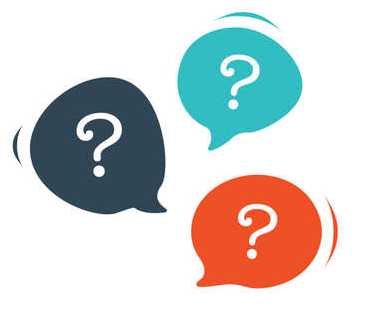 39
DZIĘKUJEMY ZA UWAGĘ
Pracownicy referatów oceny projektów
Departament Europejskiego Funduszu Rozwoju Regionalnego
Urząd Marszałkowski Województwa Śląskiego
kultura_i_turystyka_subregionalna_fr@slaskie.pl
pomocpubliczna_fr@slaskie.pl
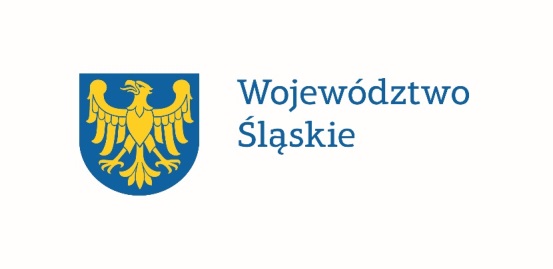 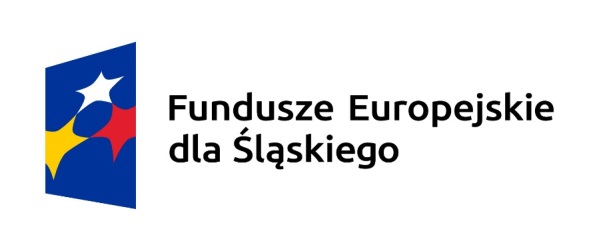 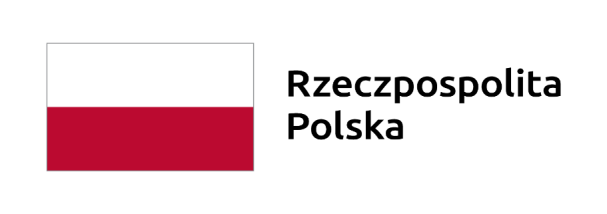 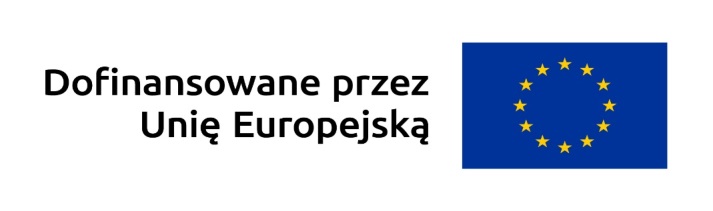